Camera model
Relation between pixels and rays in space
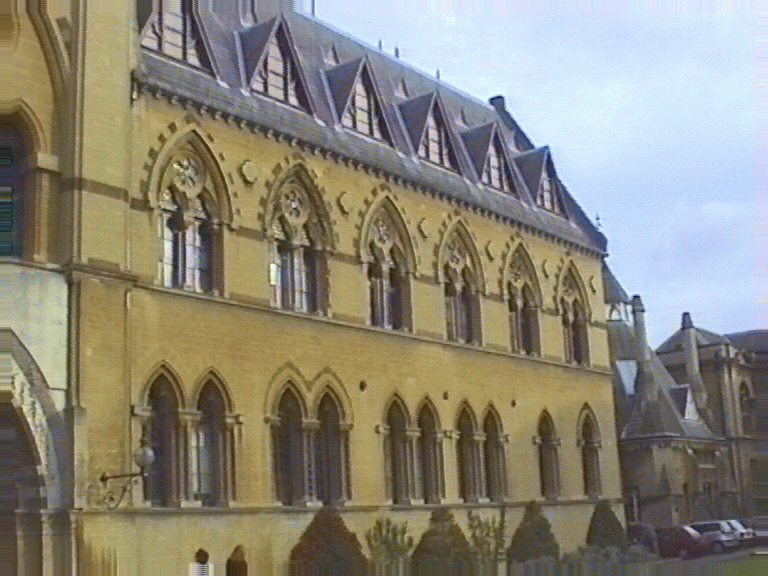 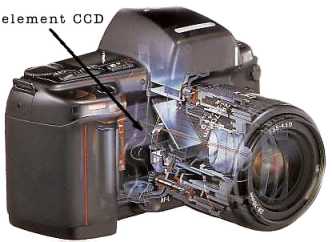 ?
Pinhole camera
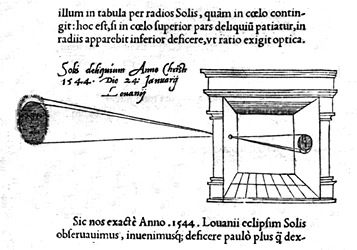 Pinhole camera model
Camera is a mapping between 3D world (object space) and 2D image;
Camera model: matrix representing camera mapping;   interested in central projection
P = Intersection of principle axis
With image plane
Plane through camera
Center C, parallel to image
Plane is called principle
Plane of the camera
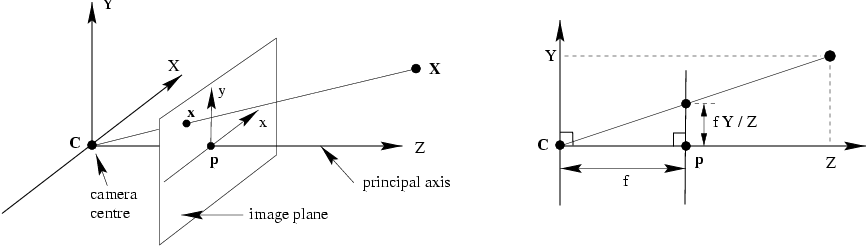 Line from camera
Center perp. To image
plane
Focal plane 
Z=f
linear projection in homogeneous coordinates!
Pinhole camera model
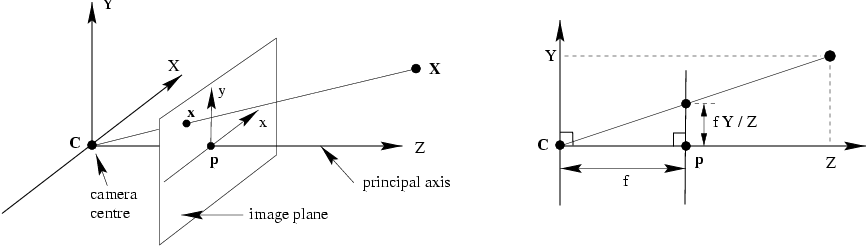 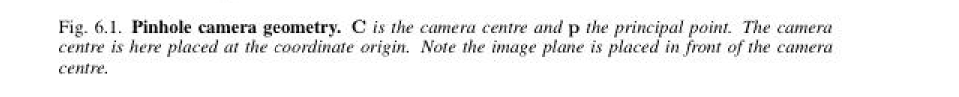 Principal point offset
So far, assumed the origin of the coordinate in the image 
plane is the Same as the principal point
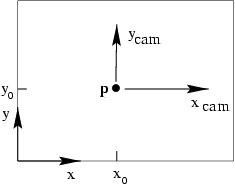 principal point
Principal point offset
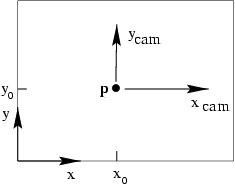 calibration matrix
Camera rotation and translation
Points in space are usually expressed in terms of world coordinate frame, i.e. Euclidean
Inhomogeneous vector in world coordinate
Coordinates of camera center in world coord
Inhomogeneous 3 vector in camera coord.
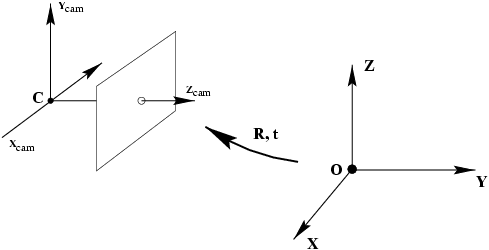 ~
General mapping for pinhole camera
9 deg of freedom: f, px,py,3 rot, 3 trans
CCD camera
Pinhole camera model assumes image coordinates are Euclidean coordinates with equal scales in both axial directions;   CCD cameras does not have square pixels
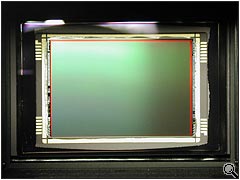 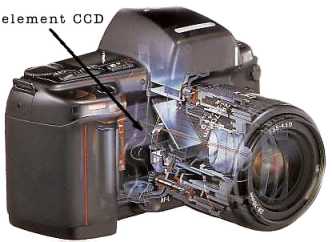 mx is the number of pixels per unit distance in image coordinates in the x direction
my is the number of pixels per unit distance in image coordinates in the y direction
αx    = f mx   and αy  = f my : focal length of the camera in terms of the pixel dimensions in x and y directions
10 degrees of freedom for CCD camera
When is skew non-zero?
arctan(1/s)
g
1
for CCD/CMOS, always s=0
Example of skew: negative enlarging
non-singular
General projective camera
11 dof (5+3+3)
intrinsic camera parameters
extrinsic camera parameters
Camera parameters
Projection equation



The projection matrix models the cumulative effect of all parameters
Useful to decompose into a series of operations
identity matrix
intrinsics
projection
rotation
translation
A camera is described by several parameters
Translation T of the optical center from the origin of world coords
Rotation R of the image plane
focal length f, principle point (x’c, y’c), pixel size (sx, sy)
blue parameters are called “extrinsics,”  red are “intrinsics”
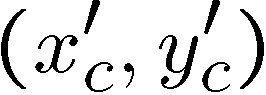 The definitions of these parameters are not completely standardized
especially intrinsics—varies from one book to another
Projection matrices for Orhographic and scaled orthographic projections
Orthographic projection
(5dof)
Scaled orthographic projection
(6dof)
Radial distortion
Due to spherical lenses (cheap)
Model:
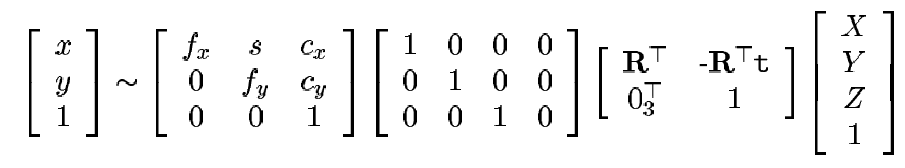 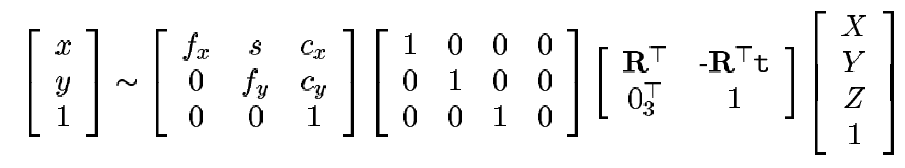 R
R
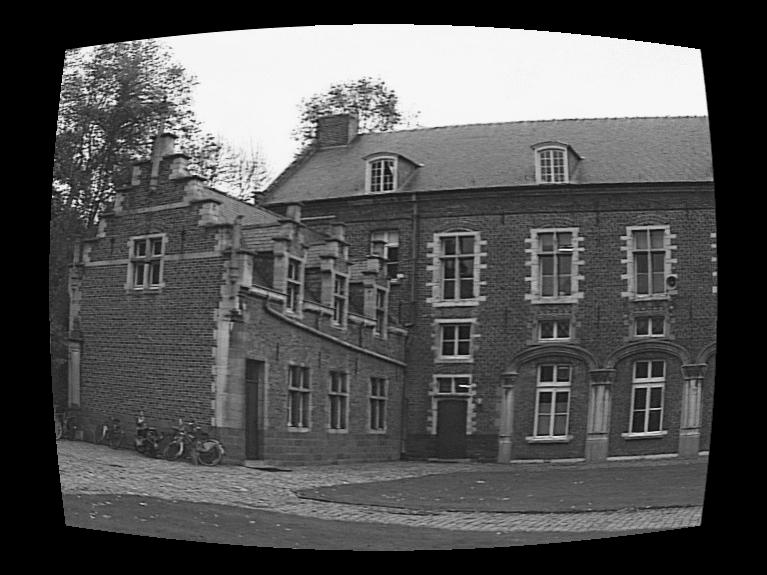 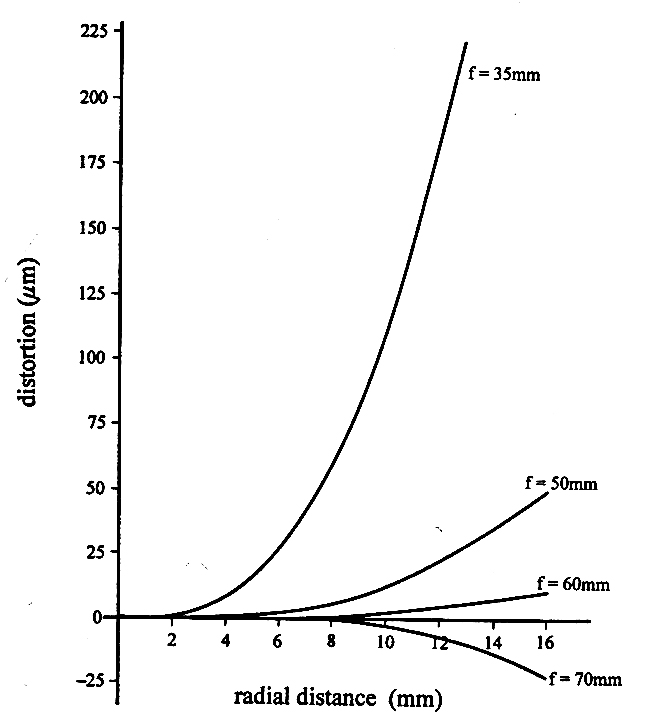 straight lines are not straight anymore
http://foto.hut.fi/opetus/260/luennot/11/atkinson_6-11_radial_distortion_zoom_lenses.jpg
Camera model
Relation between pixels and rays in space
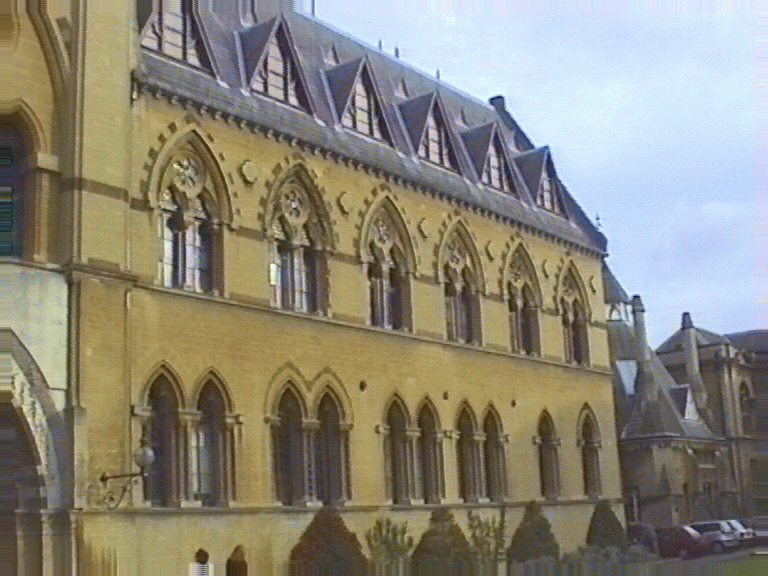 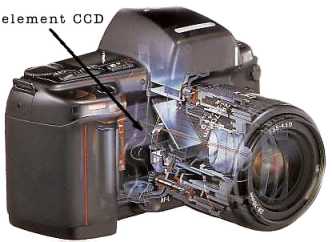 ?
Projector model
Relation between pixels and rays in space
(dual of camera)
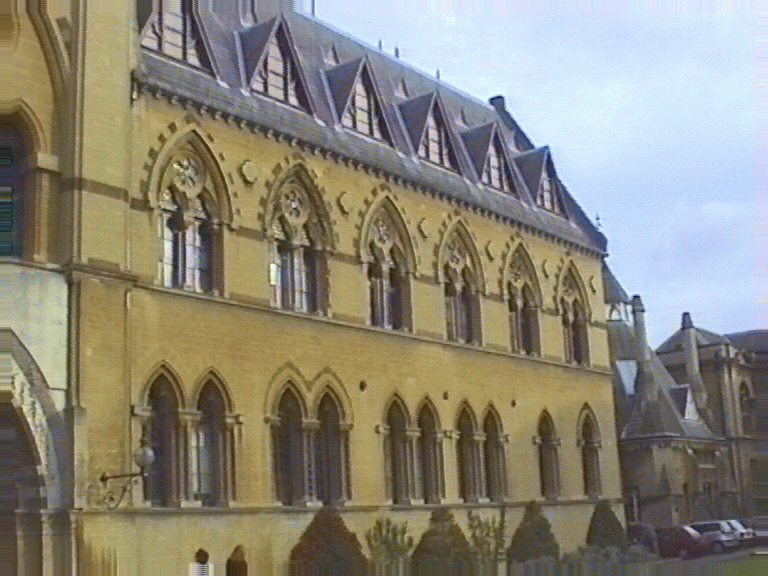 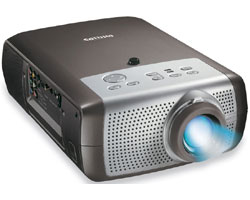 ?
Meydenbauer camera
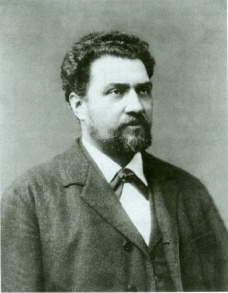 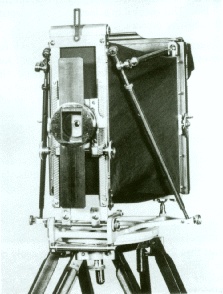 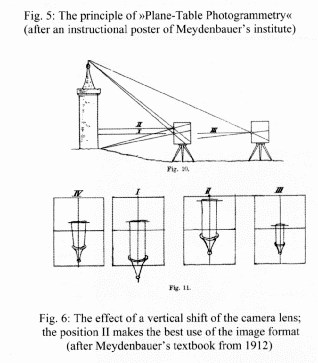 vertical lens shift
to allow direct 
ortho-photographs
Affine cameras
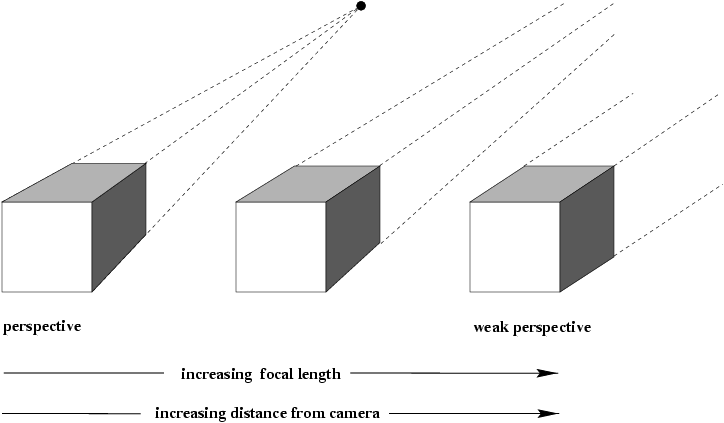 Track back while zooming in
Keep object of interest same size
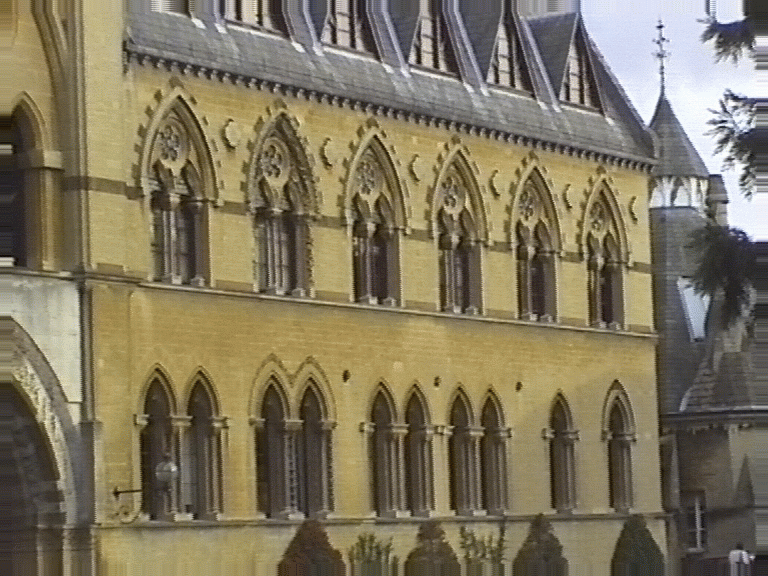 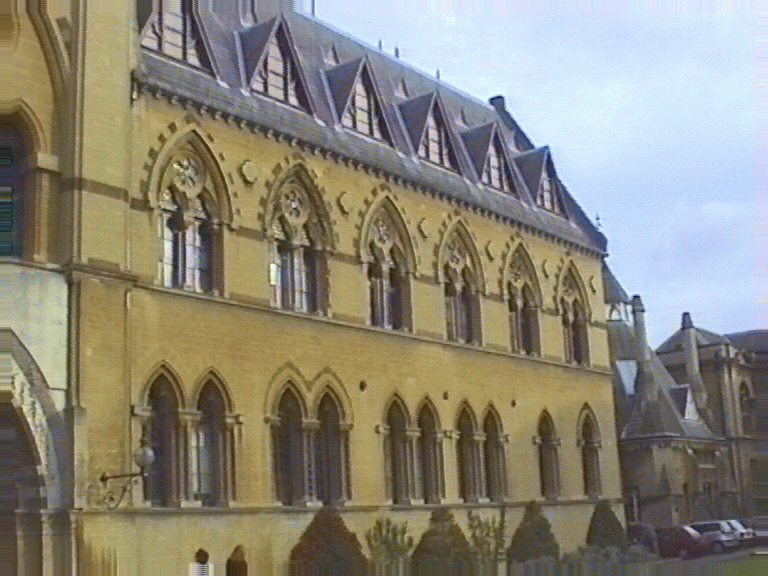 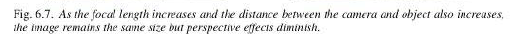 Action of projective camera on points and lines
projection of point
forward projection of line
back-projection of line
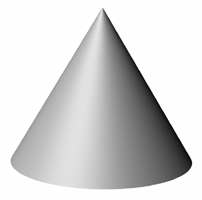 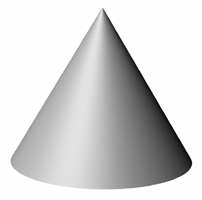 Action of projective camera on conics and quadrics
back-projection to cone
projection of quadric
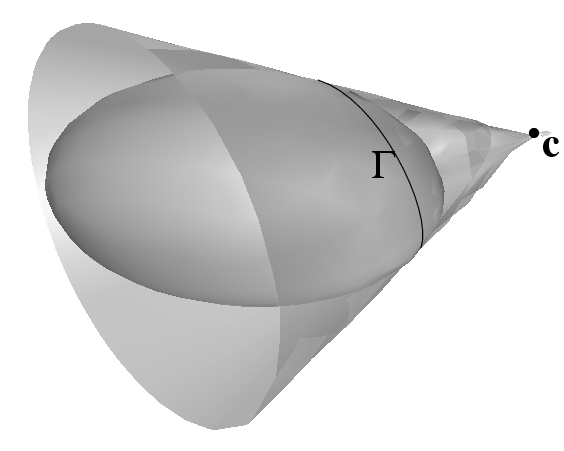 Image of absolute conic
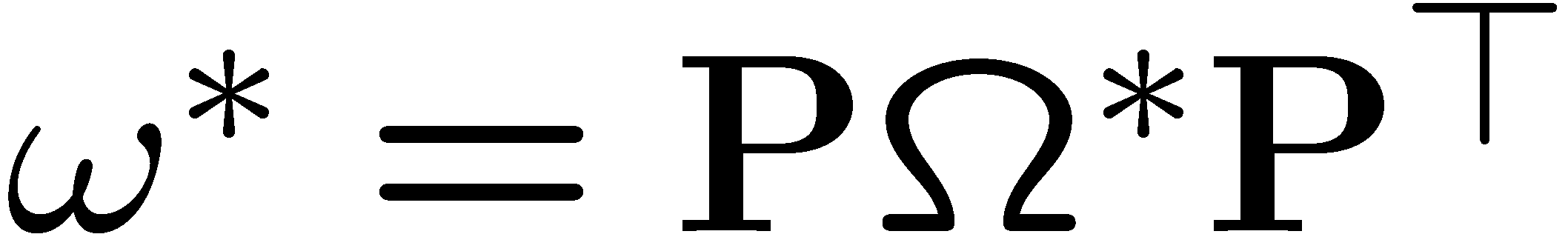 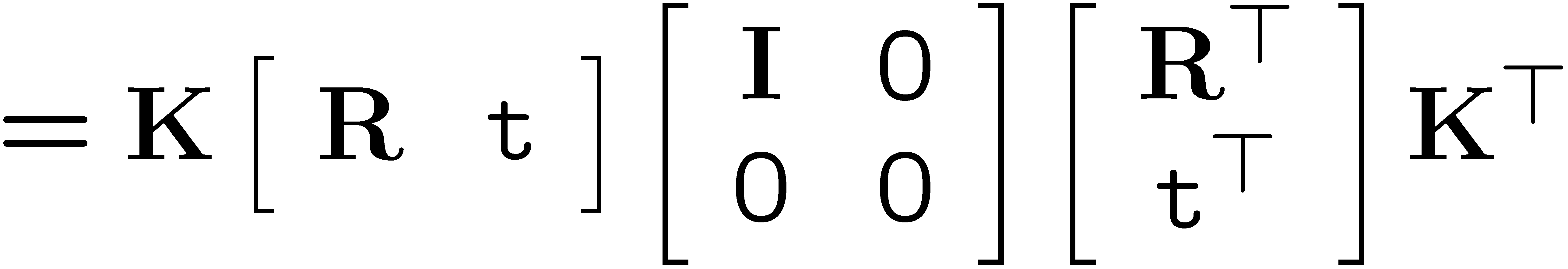 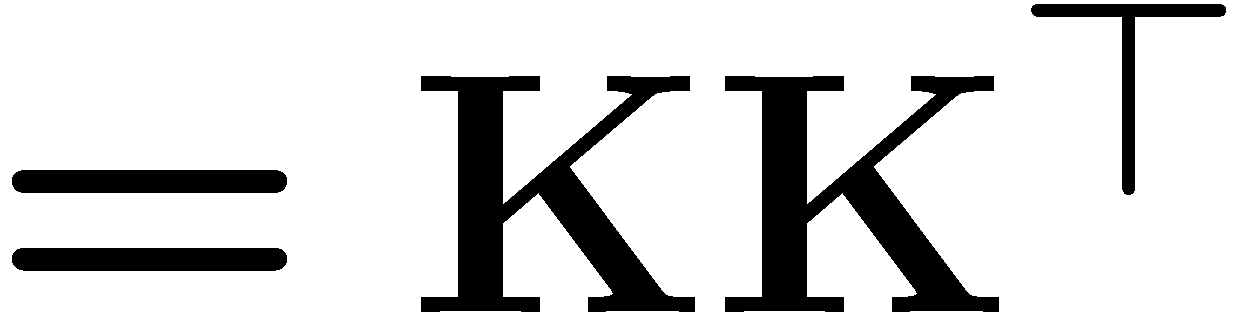 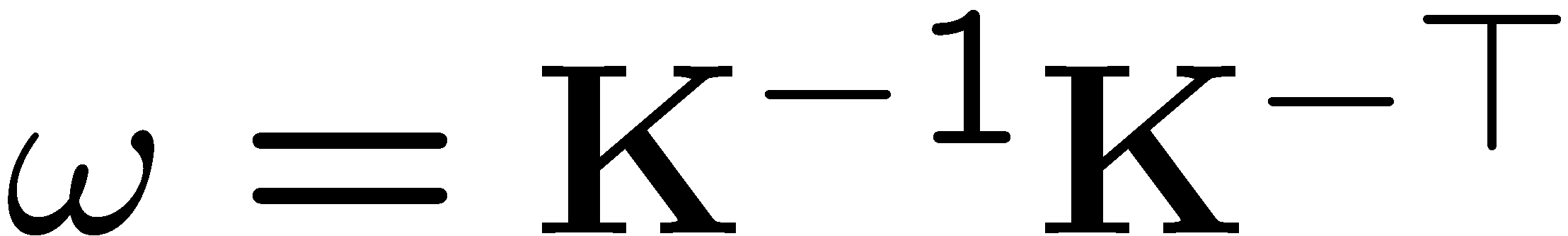 A simple calibration device
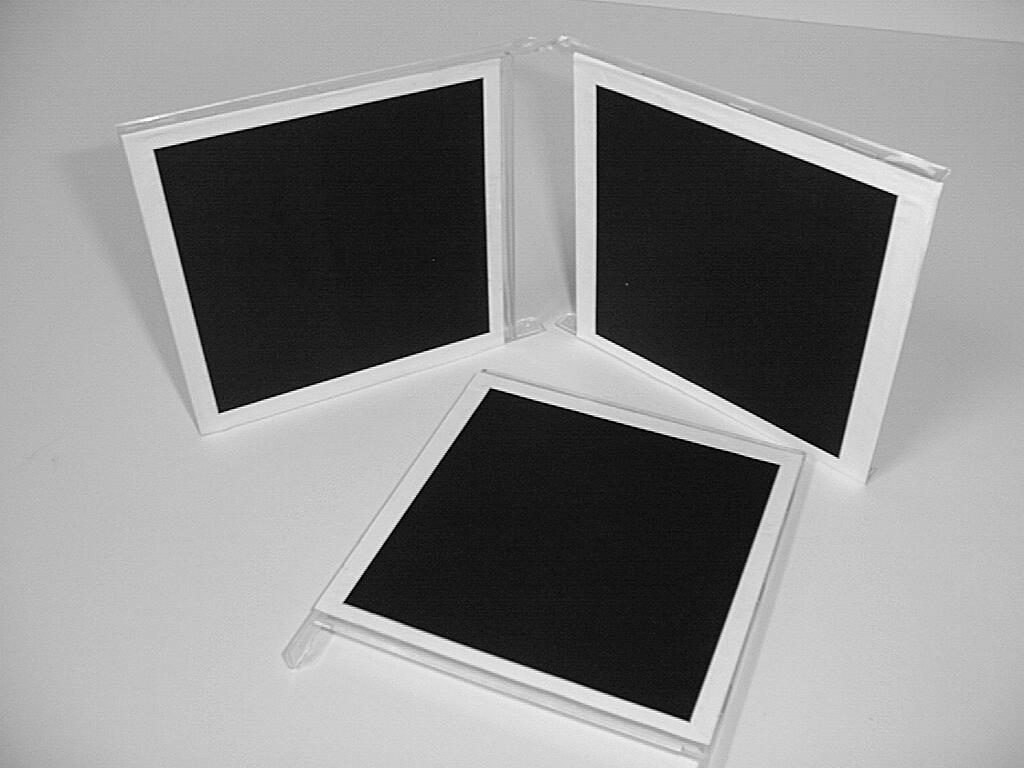 compute H for each square 
	(corners @ (0,0),(1,0),(0,1),(1,1))
compute the imaged circular points H(1,±i,0)T
fit a conic to 6 circular points
compute K from w through cholesky factorization
(≈ Zhang’s calibration method)